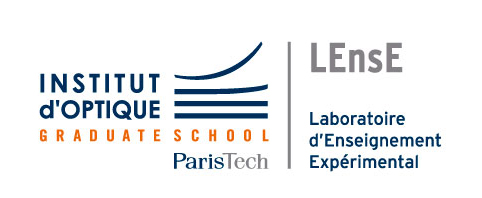 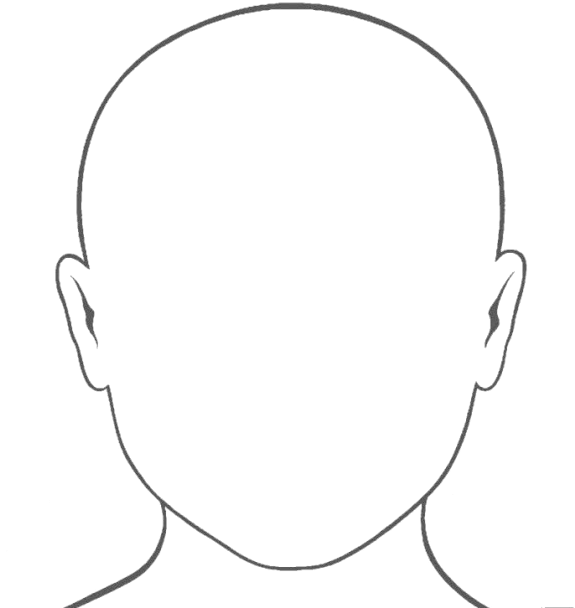 Prénom / _____________________________
Nom /  ________________________________
IDENTITE
Equipe /  _______
Groupe /  _______
S
CéTI’
CORP
upOptique
Faiblesses
Dextérité
Volonté
Perception
Méticulosité
Bon sens
Instrumentation
Elec. Analogique
Elec. Numérique
Programmation
Systèmes
ABOUT ME
INIT. SKILLS
Réaliser une alimentation symétrique
Caractériser un dipôle
Th. Instru
Th. Instru
Manuelle
Auto
Instrumentation
Comparer un signal à une tension de référence
Caractériser un système
Th. ALI
Th. Instru
Auto
Fréquentielle
Utilisation potentiomètre
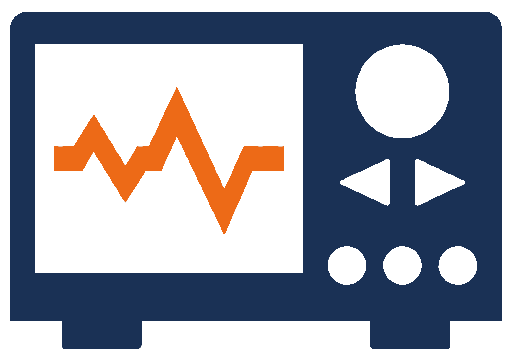 Indicielle
Réaliser un amplificateur
à partir d’un gain
Th. ALI
Amplificateur Linéaire
Filtrage actif
Réaliser un émetteur à LED
Th. PhDet
Lecture Doc Technique
Montage avec protection
Validation fonctionnement
Validation performances(gain, fréquence)
Réaliser un filtre actif
Ordre 1
Réaliser un étage de détection simple
Th. Filtre
Th. PhDet
Photodétection
Lecture Doc
Validation fonctionnement
Validation performances
(gain, réponse en fréquence)
(gain, réponse en fréquence)
Réaliser un filtre actif
Ordre 2
Th. Filtre
Caractériser un montage transimpédance
Th. PhDet
Validation performances
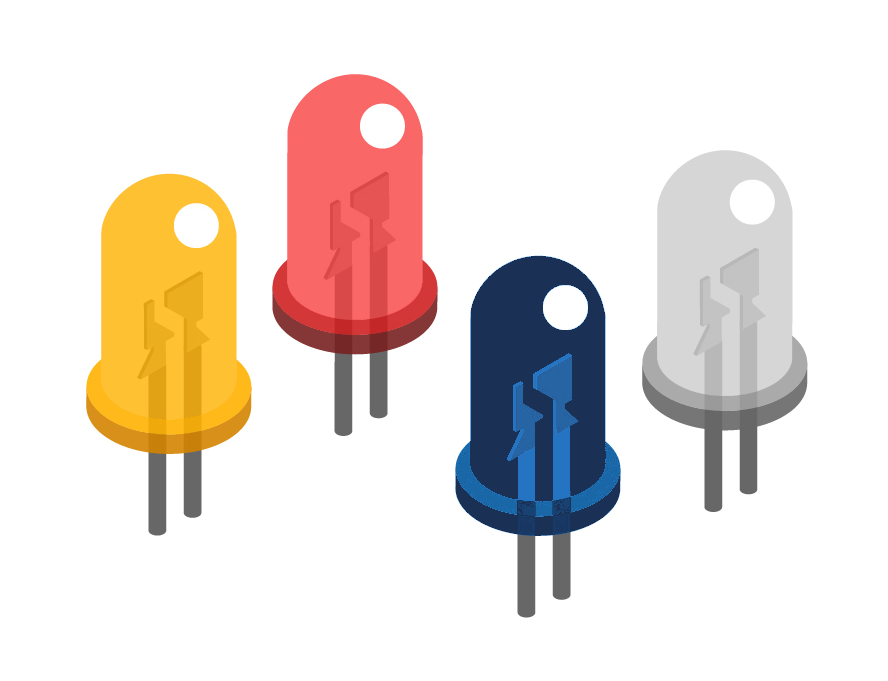 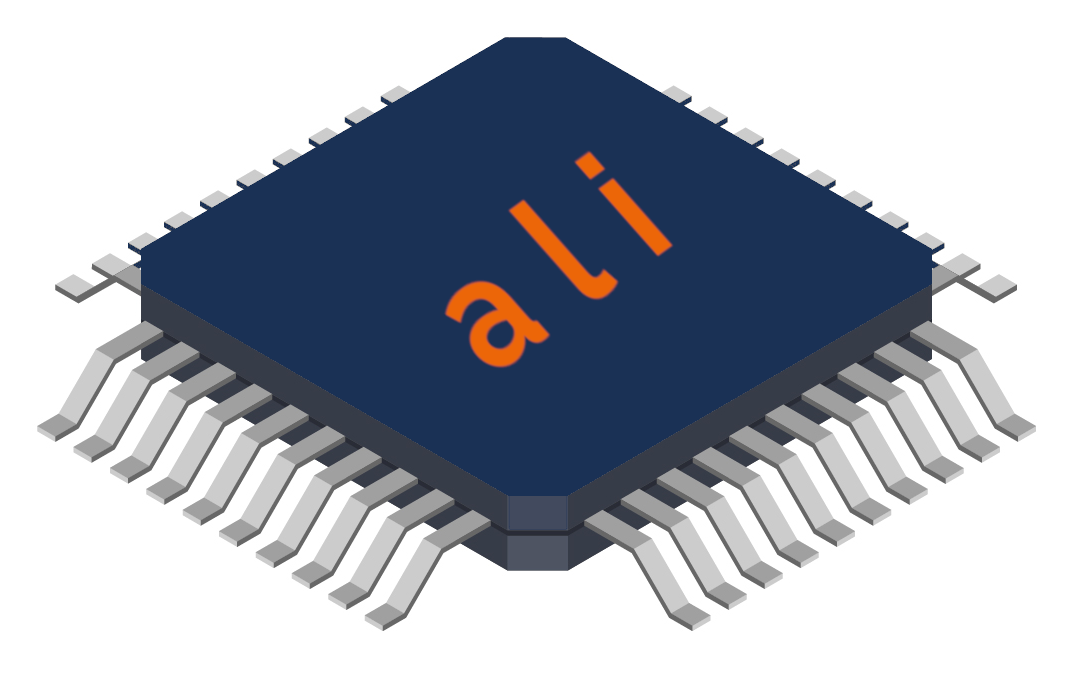 Validation performances
(gain, réponse en fréquence)
(gain, réponse en fréquence)
Commander une LED en tout ou rien
Acquérir un signal analogique
Th. Num1
Th. Num2
Env. devéloppement
Validation fonctionnement
Par scrutation
A intervalle régulier
Electronique Numérique
Commander une LED en PWM
Validation performances
Th. Num1
(fréquence d’échantillonnage)
Env. devéloppement
Validation fonctionnement
Restituer un signal analogique
Th. Num2
Th. Num1
A intervalle régulier
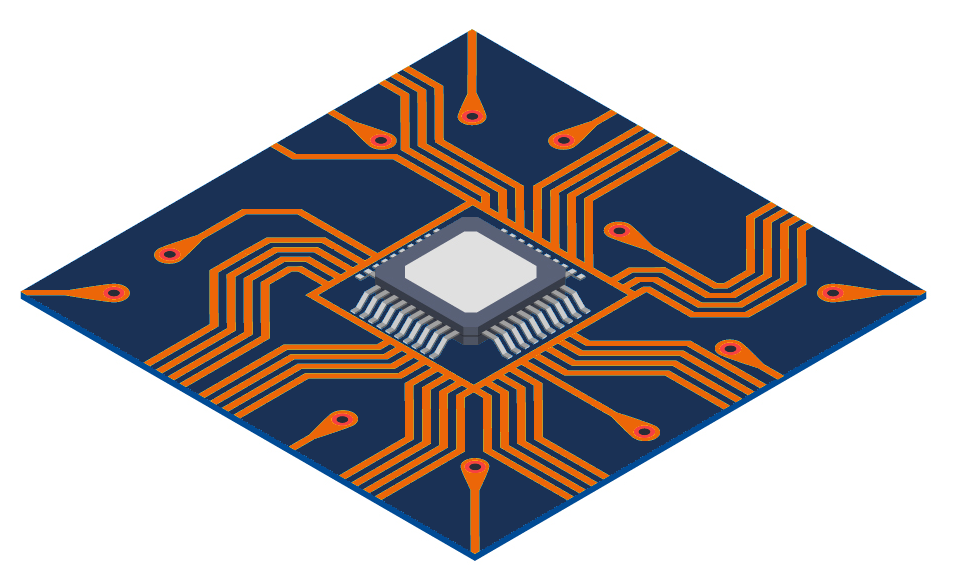 Afficher et débugger
Validation performances
(fréquence d’échantillonnage)
Identifier des fonctionnalités
Documenter une expérience
Th. Mixte
Th.
PhDet
Systèmes
Schémas, protocoles
Analogique
Documentation
Analyse, Conclusion
Numérique
Valider une fonctionnalité
Synth.
© LEnsE / 2021